意外語発見手法
の
動画検索への拡張
日本大学文理学部  情報システム解析学科

山本広大
あたりまえの動画
研究背景
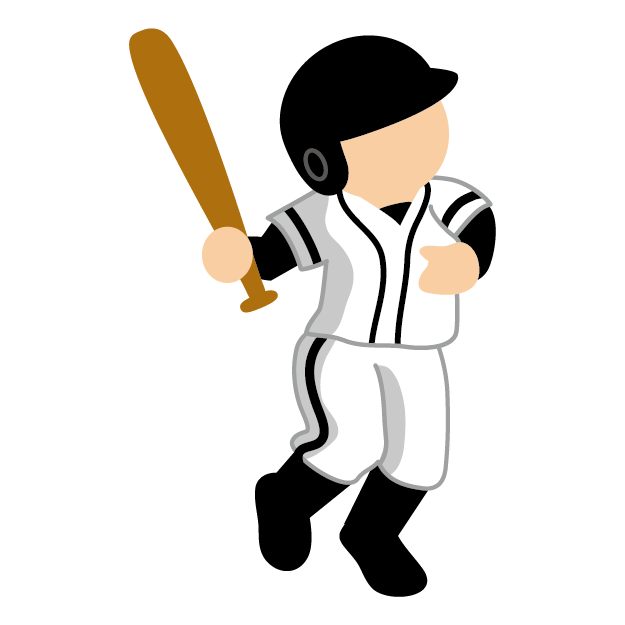 意外性のある動画
タグ間の意外性を図る
意外語の抽出:[ 佃ら 情報処理学会トランザクション 2014 ]
関連研究
　語→意外度の高い語
落合博満
ガンダム
意外性とは
あたりまえ!!
イチロー
落合博満
繋がりが強い
意外!!
落合博満
ガンダム
繋がりが弱い
認知度高い
なにこれ？
成田山名古屋
別院大聖寺
落合博満
繋がりが弱い
認知度低い
意外度
繋がりの弱さ
認知度
意外度の定義
繋がりの弱さ
どれほど認知されているか？
１
×
意外度＝
認知度
典型度
Wikipedia上での
重要度を用いる
次のスライドにて説明
[Speaker Notes: 上に黒字
アニメーしょん]
野村克也
典型度
京都府
同位語らしさ：
SALSAアルゴリズム
イチロー
三冠王
…
満塁王
タイトル
典型度①：
BiasedPageRankアルゴリズム
　　　のルートでの典型度が測れる
…
首位打者
落合博満
野球監督
都道府県
典型度②：
co-HITSアルゴリズム
　　　のルートでの典型度を考慮した
秋田県
…
…
スポーツ選手
上戸彩
…
国
…
ガンダム
…
出演者
日本
若井おさむ
アニメ
東京都
男性
麻生太郎
ローゼンメイデン
提案手法”語→意外度”から”語群→意外度”への拡張
関連語の意外度
関連語1：○点
関連語2：○点
関連語3：○点
…
…
動画B
動画A
小保方晴子
タグ
意外度合成手法：手法①
…
…
野々村竜太郎
タグ
グラフ合成手法：手法②
タグ
佐村河内守
手法①：意外度の合成
後処理として
平均、最小
を取る
佐村河内守の
関連語
野々村竜太郎の
関連語
小保方晴子の
関連語
動画Aの関連語
関連語1：○点
関連語1：○点
関連語1：○点
関連語1：○点
関連語2：○点
関連語2	：○点
関連語2：○点
関連語2：○点
関連語3：○点
関連語3：○点
関連語3：○点
関連語3：○点
…
…
…
…
…
…
…
…
動画A
小保方晴子
動画Aに対する意外度
…
野々村竜太郎
佐村河内守
手法②：単語ネットワークの合成
後処理として
関連語を意外度順に順位づけ
動画Aの関連語
…
関連語1：○点
小保方晴子
佐村河内守
野々村竜太郎
…
…
関連語2：○点
キセキの世代
関連語3：○点
…
…
謝罪会見
…
…
…
動画A
小保方晴子
…
動画Aに対する意外度
理研
…
…
…
野々村竜太郎
…
佐村河内守
評価実験
Wikipediaオントロジーに含まれている語より。
①ケンドーコバヤシ, アントニオ猪木
②毛利小五郎, 毛利蘭
③ドラゴンクエスト, ファイナルファンタジー
④スパイダーマン, バットマン
⑤AKB48，TOKIO
意外度合成手法：手法①
評価
グラフ合成手法：手法②
評価方法
precision@k
k位以内での正解率
average precision
で評価
手動で関連語に予想値を付与
ソート
提案手法で意外度を付与
[Speaker Notes: Average precision の説明。　preci]
実験結果
グラフ合成手法＞意外度合成手法
平均，最小の値は、ほぼ変化せず
カテゴリが狭いと精度が高い
precision @10
average precision
動画検索
提案手法で求められた関連語の意外度が上位である語を持つ動画を意外な動画とみなす。

ニコニコ動画のタグがwikipedia上に存在しない語の場合、意外度を評価することができない。
まとめ・今後の課題
---まとめ---
意外度評価の単語集合への拡張

---今後の課題---
関連語の意外度を評価する際、クエリの上位語の関連語も意外度評価の対象にする。
　　　　→精度が上がったのでは？

ニコニコのオントロジーを用いる
　　　　→動画検索の精度が上がるのでは？

具体的なツール開発を行う